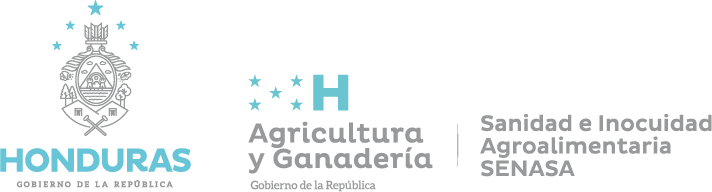 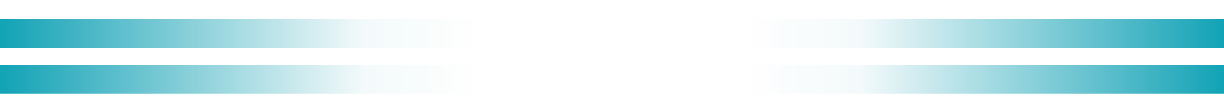 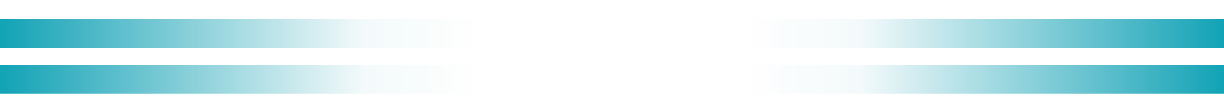 3. MARCO LEGAL: REGLAMENTO DE AUTORIZACIÓN DE TERCEROS
Dr. Howard A. Padgett
Jefe de la Unidad de Autorización de terceros-SENASA 
 Junio del 2021
2. MARCO LEGAL, REGLAMENTO GENERAL DE AUTORIZACIÓN DE TERCEROS
Es un acuerdo CD SENASA No. 006-2020
Título primero, 
Capítulo I, de los Objetivos y alcances:
Art. 1 Son objetivos del reglamento:
 Optimizar el uso de los recursos y de ampliar la cobertura, capacidad y eficiencia de los servicios prestados.
Establecer los requisitos, procedimientos y condiciones para la autorización de terceros por parte del SENASA, interesados en ejecutar una o más actividades en el marco de Programas Oficiales bajo Control del Servicio Nacional de Sanidad e Inocuidad Agroalimentaria.
Capitulo II de las definiciones:
Art. 5 Para los efectos del presente reglamento se entenderá por:
a) AUTORIZACIÓN: Acto mediante el cual el SENASA, autoriza o delega a un Tercero para que ejecute una o más actividades en el marco de Programas Oficiales bajo Control del Servicio Nacional de Sanidad e Inocuidad agroalimentaria (SENASA). Agroalimentaria, en las áreas de Sanidad Vegetal, Salud Animal, Cuarentena Agropecuaria e Inocuidad Agroalimentaria, aplicando las disposiciones contenidas en toda la normativa vigente.
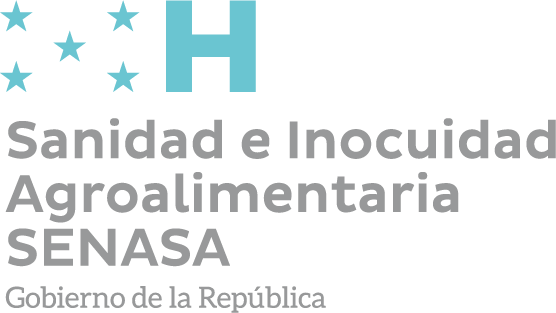 2. MARCO LEGAL, REGLAMENTO GENERAL DE AUTORIZACIÓN DE TERCEROS
Capitulo II de las definiciones:
Art. 5 Para los efectos del presente reglamento se entenderá por:
b. AUTORIZADO TERCERO : Persona Natural o Jurídica, autorizada por el SENASA, para ejecutar una o más actividades en el marco de programas oficiales del servicio y que por consiguiente aparece inscrita en el Registro de Autorizados Terceros administrado por el SENASA.
Pero en general es de suma importancia leer el capítulo II de las definiciones

Título II, 
Capítulo I, De las Actividades, De los Requisitos y Procedimientos de Autorización
De las Actividades: 
Actividad de Inspección (ver incisos a, b, c y d).
Ensayo o análisis laboratorial: (ver incisos de a-g)
Actividades operativas: (ver incisos de a-g)
Art. 10. De los Requisitos: estos se verán en los manuales específicos
Art. 11. Procedimientos: también se abordarán en cada uno de los manuales específicos
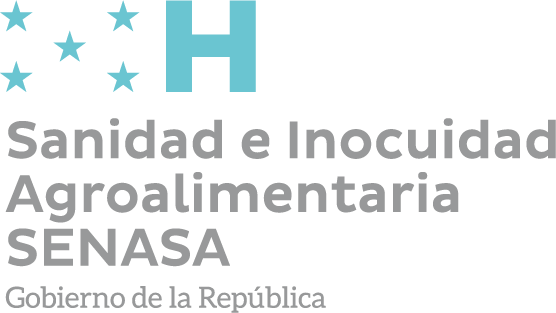 2. MARCO LEGAL, REGLAMENTO GENERAL DE AUTORIZACIÓN DE TERCEROS
Capítulo II, Del Departamento de Autorización de Terceros. (De acuerdo al Acuerdo ejecutivo PCM-015-2020, es una Unidad y no un Departamento) El PCM prevalece ante un Acuerdo del C.D.

Art. 17. Define las funciones:
a) Proponer actividades…
b) Elaborar y proponer tasas
c) Elaborar resoluciones, manuales, guías
d) Autorizar a personas naturales y jurídicas que cumplen con los requisitos establecidos.
e) Mantener actualizado el registro de Autorizados
f) Velar por el estricto cumplimiento de lo establecidos en las leyes, reglamentos y manuales correspondientes.
g) Evaluar y auditar el cumplimiento de las actividades autorizadas
h) Proponer y tramitar la revocación o suspensión
i) Asesorar al Director General en materia de Autorización de Terceros
j) Tramitar y aprobar las solicitudes de subcontratación
k) Tramitar la perdida de calidad cuando corresponda.
l) Las demás que delegue el Director General
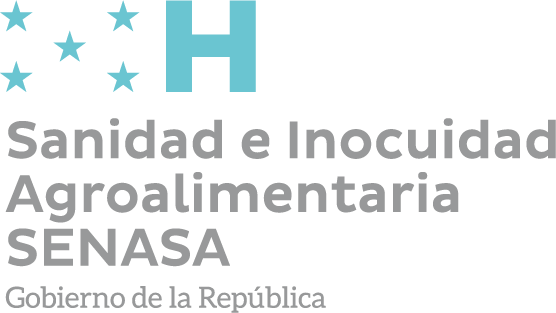 2. MARCO LEGAL, REGLAMENTO GENERAL DE AUTORIZACIÓN DE TERCEROS
Capítulo III,  De las Inhabilidades para ser Autorizado Tercero 

Art. 19. Quedan inhabilitados:
Ser funcionario, servidor público, o consultor del SENASA o instituciones afines a la actividad.
Los ex funcionarios quedan inhabilitados hasta después de un año de su retiro o desvinculación con el SENASA o Institución afín.
Las personas jurídicas que sean socios, directores, administradores, gerentes y accionistas a personas que sean funcionarios, servidores públicos o empleados del SENASA.
Las personas naturales o jurídicas, quien por sí mismo o por terceras personas, se encuentren dentro del periodo de suspensión o revocación de su autorización. 
Las demás contempladas en los Manuales de Procedimientos Específicos para cada actividad.
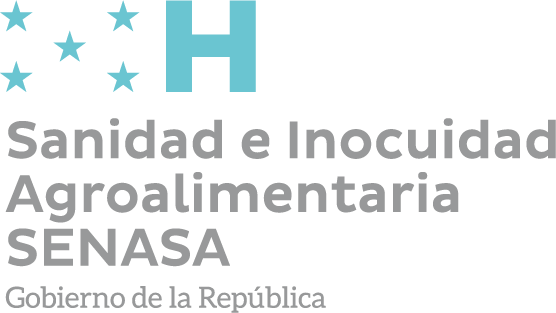 2. MARCO LEGAL, REGLAMENTO GENERAL DE AUTORIZACIÓN DE TERCEROS
Capítulo IV, Procedimiento para la Autorización:

Art. 20. Presentar solicitud por escrito
Art. 21. Pagar tasa previo a la solicitud
Art. 22. Presentar la solicitud y demás documentos en la oficinas de la Unidad de Autorización de Terceros (UAT).
1. Expediente legal de persona natural y jurídica
2. Expediente técnico de persona natural y jurídica
Art. 23. Del sistema de aprobación electrónica
Art. 24. Recepción y remisión de la documentación a las DT, si no está completa las regresa al Postulante para su completación, aquí no debe de volver a pagar la tasa.
Art. 25. La documentación pasa al Dictamen Técnico-Legal, en la que se puede ser favorable o desfavorable, en el último caso se le notifica por la UAT y esta al postulante el cual tendrá 10 días hábiles para dar respuesta o lo requerido.
Art. 26. En base al dictamen técnico-legal favorables la DL emite una resolución la cual se envía a la DG para su firma. El DG puede aceptar o rechazar, si ocurre lo ultimo se comunicará al postulante y deberá iniciar un nuevo proceso de postulación.
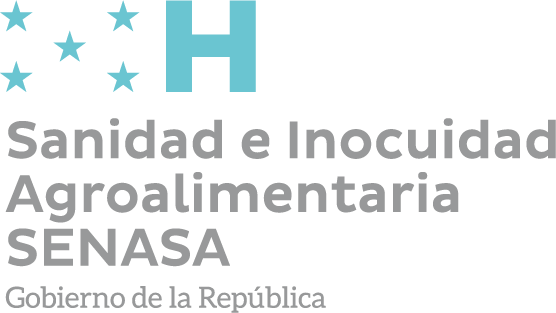 2. MARCO LEGAL, REGLAMENTO GENERAL DE AUTORIZACIÓN DE TERCEROS
Capítulo IV, Procedimiento para la Autorización:

Art. 26. y la UAT le comunicará al postulante para que se presente al SENASA de su postulación favorable y que previo a la entrega de copia de la resolución, convenio y credenciales, luego deberá pagar la tasa de enlistamiento de establecimientos avícolas.

Capítulo V. De la Renovación 
Art. 27. La autorización tendrá la vigencia definida en el Manual de Procedimiento Específico de cada actividad, y debe ser presentada sesenta días (60) previos al vencimiento de la autorización, para lo cual deberá completar y presentar el formulario de solicitud de renovación de la autorización, pagando la respectiva tasa de renovación.

Capítulo VI, de la Supervisión
Art. 28. Todo Autorizado será supervisado con el fin de verificar que las actividades técnicas de los autorizados cumplen con los requisitos definidos por el SENASA en la reglamentación aplicable.
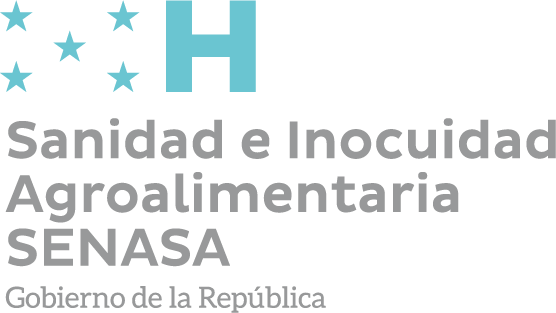 2. MARCO LEGAL, REGLAMENTO GENERAL DE AUTORIZACIÓN DE TERCEROS
Capítulo VI, de la Supervisión
Art. 28. Todo Autorizado será supervisado con el fin de verificar que las actividades técnicas de los autorizados cumplen con los requisitos definidos por el SENASA en la reglamentación aplicable.
Art. 29. Los funcionarios oficiales del Servicio realizarán acciones de supervisión de acuerdo a lo establecido en toda la normativa aplicable.
Art. 30. Esta supervisión, podrá además realizarse de manera indirecta, a través de estudios y evaluaciones de registros documentales, entre otros, emanados del accionar del tercero autorizado, rondas inter-laboratorio, pruebas de capacidad, según corresponda, a objeto de verificar que las actividades para las cuales el tercero se encuentra autorizado están siendo realizadas de acuerdo a lo establecido en la normativa aplicable definida por el SENASA.
Art. 31. Estas acciones de supervisión se efectuarán sin perjuicio de las facultades de fiscalización que tiene el Servicio.
Art. 32. Quien tenga a cargo la supervisión, será responsable de informar por escrito a la Unidad de Autorización de Terceros, el resultado de la misma.
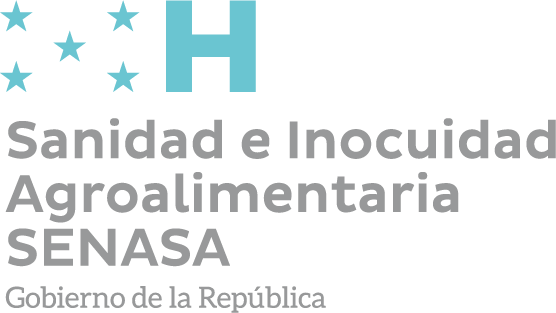 2. MARCO LEGAL, REGLAMENTO GENERAL DE AUTORIZACIÓN DE TERCEROS
Capítulo VII, de la Suspensión o Revocación de la Autorización 
Art. 33. El Servicio tiene la facultad de aplicar medidas por incumplimiento a los terceros autorizados que no cumplan con lo establecido en el presente Reglamento, así como en el respectivo convenio de autorización, de acuerdo a las estipulaciones del mismo.
El Servicio podrá, por regla general, aplicar las siguientes medidas en caso de incumplimiento por parte de los autorizados:
a) Suspensión de la autorización; y,
b) Revocación de la autorización.
Art. 34. Las suspensiones de la autorización durarán al menos el tiempo que requiera el tercero autorizado para implementar las medidas correctivas que dieron origen a la suspensión.
Art. 35. En caso de aplicarse la revocación de la autorización, se perderá la calidad de tercero autorizado y éste podrá solicitar nueva autorización después de un año contado a partir de la resolución revocatoria,
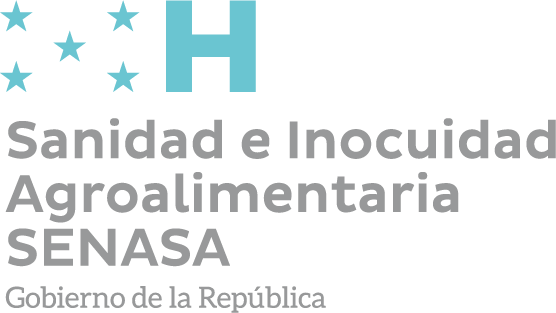 2. MARCO LEGAL, REGLAMENTO GENERAL DE AUTORIZACIÓN DE TERCEROS
Capítulo VII, de la Suspensión o Revocación de la Autorización 
Art. 36. Causales de suspensión:
a. No proporcionar al SENASA la información, informes y documentación que se les solicite en los plazos y formatos que se les proporcionen o indiquen.
b. Utilizar en la prestación de sus servicios, procedimientos o normas distintas a las establecidas por el SENASA descritas en la legislación, sus reglamentos, manuales de procedimientos y directrices internacionales de organismos de referencia, que se encuentre vigente.
c. No cumplir con las obligaciones establecidas en los Manuales de Procedimientos Específicos de cada actividad, que no estén contempladas como causal de revocación de la autorización.
d. Las demás que se definan en los Manuales de Procedimientos Específicos.
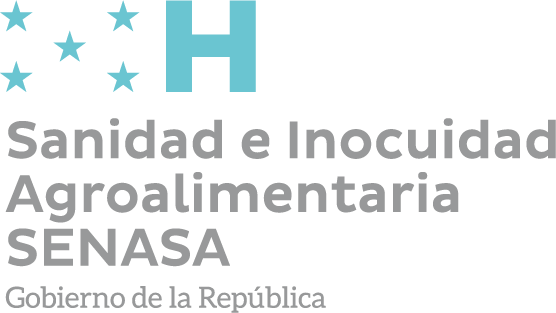 2. MARCO LEGAL, REGLAMENTO GENERAL DE AUTORIZACIÓN DE TERCEROS
Capítulo VII, de la Suspensión o Revocación de la Autorización 
Art. 37. Causales de revocación:
a. Alterar información relacionada con las actividades para las cuales ha sido autorizado, sin perjuicio de las acciones legales que correspondan.
b. Obstaculizar las acciones o actividades regulares y extraordinarias de supervisión y fiscalización de los Oficiales del SENASA en el ejercicio de sus funciones.
c. Incumplir las instrucciones giradas por oficiales del SENASA en el ejercicio de sus funciones de supervisión y control.
d. Encubrir o hacerse cómplice de cualquier acción o situación que sea contraria a las obligaciones oficiales que preceptúa este Reglamento y normativa aplicables.
e. Incumplimiento del acuerdo de confidencialidad en el manejo de información sanitaria.
f. Se compruebe que el tercero autorizado continuó ejecutando acciones en el ámbito de su autorización, estando ésta suspendida.
g. Tener sentencia firme condenatoria que inhabilite al Tercero Autorizado el ejercicio de sus funciones.
h. Otras establecidas en los Manuales de Procedimientos Específicos de cada actividad.
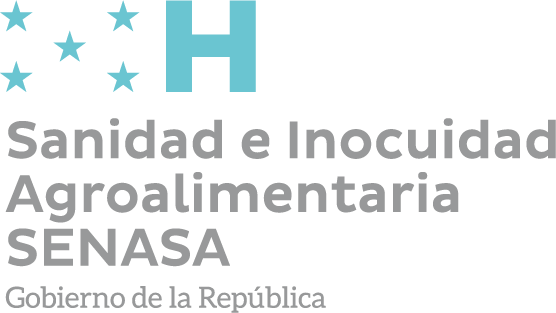 2. MARCO LEGAL, REGLAMENTO GENERAL DE AUTORIZACIÓN DE TERCEROS
Capítulo VIII, PÉRDIDA DE LA CALIDAD DE TERCERO
AUTORIZADO
Art. 39. Se perderá la calidad de autorizado en los siguientes casos:
a. Por renuncia del autorizado tercero.
b. Por revocación de la autorización.
c. Por causa sobreviniente en virtud de la cual el autorizado tercero pierde alguna de las calidades o requisitos establecidos en este reglamento y demás normativa aplicable, por las cuales le fue otorgada su calidad de tal.
d. Ante la infracción de normas legales y reglamentarias sobre la cual recae sentencia definitiva que inhabilite al autorizado, asociadas a la actividad para la cual el autorizado se encuentra facultado en virtud de su autorización.
e. Cuando el SENASA determine excluir alguna de las actividades descritas en el Artículo 9 del presente Reglamento.
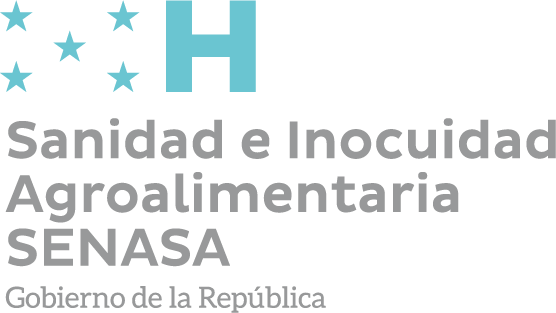 2. MARCO LEGAL, REGLAMENTO GENERAL DE AUTORIZACIÓN DE TERCEROS
Capítulo IX, De las Facultades, Derechos y Obligaciones de los Autorizados Terceros
Art. 42. Están facultados y obligados a cumplir con lo siguiente:
Manejo bajo su responsabilidad y estricto control los documentos oficiales
 Emitir los documentos y constancias que sean necesarias y acordes al cumplimiento de las actividades para las cuales fueron autorizados, avalándolos con su nombre, firma y sello autorizado oficial, cuando corresponda
Cuando el SENASA lo requiera, apoyar en emergencias sanitarias y fitosanitarias, en la aplicación de las medidas de prevención, control o erradicación de las plagas o enfermedades.
Cuando el SENASA lo requiera, apoyar en emergencias en inocuidad agroalimentaria en las medidas de identificación y control cuando se detecten contaminantes físicos, químicos o biológicos en alimentos
Notificar al SENASA sobre la detección de brotes de enfermedades y plagas.
Presentar al SENASA informes periódicos de las actividades ejecutadas en el marco de su autorización.
Orientar a los productores sobre el cumplimiento de las disposiciones contenidas en la Ley Fitozoosanitaria y sus Reglamentos, Reglamentos Técnicos Centroamericanos y demás disposiciones aplicables.
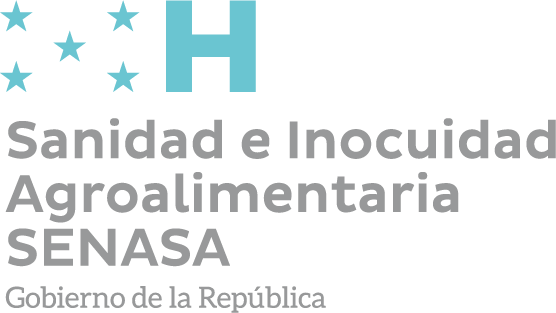 2. MARCO LEGAL, REGLAMENTO GENERAL DE AUTORIZACIÓN DE TERCEROS
Capítulo IX, De las Facultades, Derechos y Obligaciones de los Terceros Autorizados
Art. 42. Están facultados y obligados a cumplir con lo siguiente:
Ejecutar todas las labores, conforme a los métodos y Manuales de Procedimientos Específicos establecidos por el SENASA, en este Reglamento y demás normativa aplicable.
Informar al SENASA de cualquier evento o circunstancia de modificación o pérdida temporal de las condiciones, requisitos o calidades que permitieron su autorización, dentro de los cinco (5) días hábiles siguientes de haberse producido.
Ante la necesidad de realizar cambios en el personal de una persona jurídica autorizada, se deberá notificar al SENASA, remitiendo con cinco (5) días de anticipación al cambio, la documentación requerida
Facilitar la supervisión que el SENASA realice a su gestión como autorizado.
Usar la calidad de autorizado sólo en el marco de aquellas actividades para las cuales se encuentra autorizado.
Portar la credencial junto a la Cédula de Identidad, cada vez que se encuentre realizando actividades en el marco de la autorización otorgada por el Servicio.
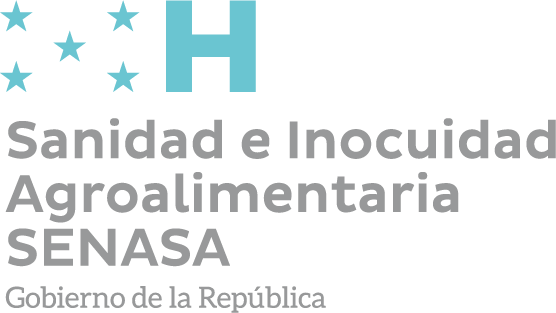 2. MARCO LEGAL, REGLAMENTO GENERAL DE AUTORIZACIÓN DE TERCEROS
Capítulo IX, De las Facultades, Derechos y Obligaciones de los Terceros Autorizados
Art. 42. Están facultados y obligados a cumplir con lo siguiente:
En caso de requerir la subcontratación de servicios, en aquellas actividades para las que se encuentra autorizado, el autorizado, indicando el tercero a subcontratar, el período de tiempo y deberá previamente solicitar por escrito autorización al Jefe de la Unidad de Autorización de Terceros las razones de tal situación. En todo caso el tercero a subcontratar debe contar con autorización vigente ante el SENASA para la ejecución de actividades en el marco de programas oficiales en cuestión. No podrán solicitar la subcontratación para la ejecución de estos servicios, los autorizados terceros que se encuentren suspendidos. En caso de incumplimiento por parte del tercero subcontratado, las medidas se aplicarán tanto al tercero autorizado como al subcontratado por éste.
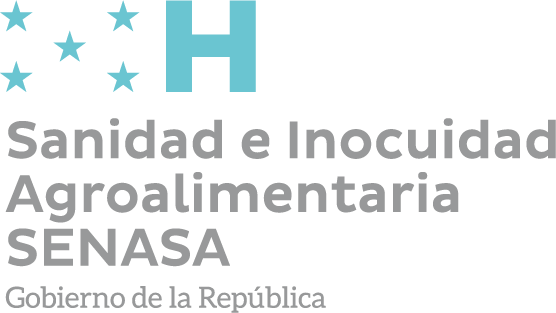 2. MARCO LEGAL, REGLAMENTO GENERAL DE AUTORIZACIÓN DE TERCEROS
Título Tercero. De los Informes, Manejo de la Información y Observancia del Reglamento
Capítulo I, De los Informes y Manejo de la Información.
Art. 43. Los Terceros Autorizados, además de los informes periódicos, deberán presentar al Departamento de Autorización de Terceros del SENASA, un informe anual, el cual deberá incluir las actividades ejecutadas, el nombre de la persona natural o jurídica receptora de los servicios, fecha, lugar, procedimiento utilizado, materiales y equipos utilizados, resultados obtenidos, problemas encontrados y recomendaciones para mejorarlos.

Capítulo II, Observancia del Reglamento
Art. 44. Para la supervisión de las actividades técnicas el SENASA asignará Supervisores Oficiales, quienes serán los responsables directos de supervisar, auditar y evaluar el desempeño de los Terceros Autorizados.
Art. 45. Los Terceros Autorizados están obligados a permitir que se lleve a cabo la inspección y/o verificación de sus servicios, otorgando todas las facilidades al inspector designado por el SENASA, para que constate el cumplimiento de las disposiciones de este Reglamento.
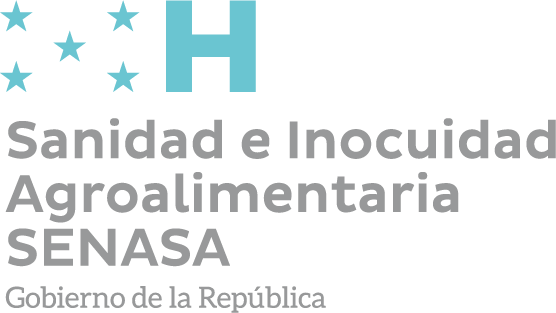 2. MARCO LEGAL, REGLAMENTO GENERAL DE AUTORIZACIÓN DE TERCEROS
Título Tercero. De los Costos de Autorización y De los Cobros Por Los Servicios Brindados
Capítulo I, De los Costos Por Derechos de Autorización.
Art. 46. Los costos por derecho de autorización serán establecidos en el Reglamento de Tasas por Servicio del SENASA.
Art 47. La tasa por derechos de autorización deberá cancelarse en la forma que el SENASA señale.
Art 48. El costo de los servicios brindados por Terceros Autorizados será aquel que corresponda a procesos de negociación y de libre contratación entre estos y el o los demandantes de dichos servicios.
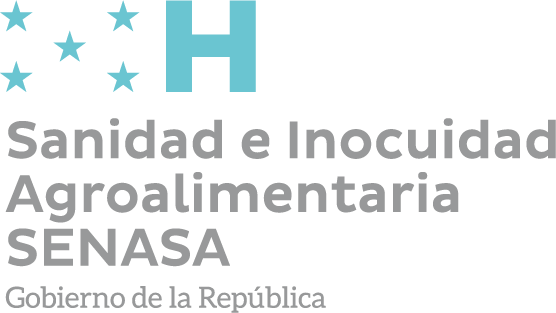 MUCHAS GRACIAS
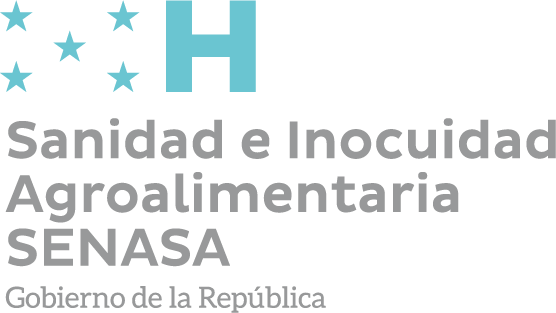